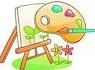 Art of Invariant Generation
applied to
Symbolic Bound Computation
Part 2
Sumit Gulwani
(Microsoft Research, Redmond, USA)
Oregon Summer School
July 2009
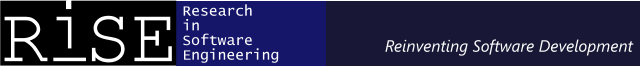 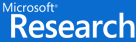 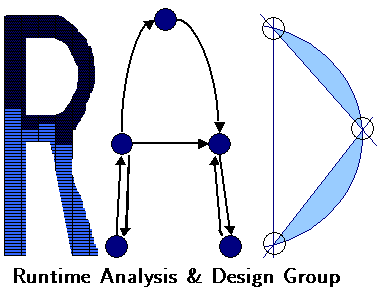 TexPoint fonts used in EMF. 
Read the TexPoint manual before you delete this box.: AA
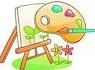 Art of Invariant Generation
Program Transformations
Reduce need for sophisticated invariant generation.
E.g., control-flow refinement, loop-flattening/peeling,    non-standard cut-points, quantitative attributes instrumentation. 

Colorful Logic
Language of Invariants
E.g., arithmetic, uninterpreted fns, lists/arrays

Fixpoint Brush
Automatic generation of invariants in some shade of logic, e.g., conjunctive/k-disjunctive/predicate abstraction.
E.g., Iterative, Constraint-based, Proof Rules
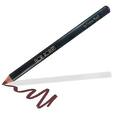 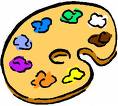 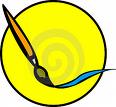 1
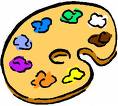 Logic
To validate correctness of loop-free programs, or programs annotated with loop invariants, decision procedures are enough.
Provided the logic is closed under WP.
              <Pre, S, Post> is valid 
	    iff  Pre ) WP(S, Post) is valid 
        iff  Pre Æ :WP(S,Post) is unsatisfiable

To validate correctness of programs with loops, we need to automatically discover loop invariants using fixpoint computation techniques. 
This requires algorithms that are more sophisticated than decision procedures.
2
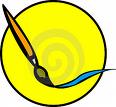 Fixpoint Brush
We will briefly study fixpoint techniques for discovering loop invariants in conjunctive fragments of various logics.

Iterative
Forward 
Backward

Constraint-based 

Proof-rules
Iterative Forward: Examples
Start with Precondition and propagate facts forward using Existential elimination operator until fixpoint.
Data-flow analysis
Join at merge points
Finite abstract domains
Abstract Interpretation
Join at merge points
Widening for infinite height abstract domains.
Model Checking
Analyze all paths precisely without join at merge points.
Finite abstractions (e.g., boolean abstraction) required
Counterexample guided abstraction refinement
BDD based data-structures for efficiency
4
Key Operators needed by Iterative Forward
Fixpoint checking: Decision Procedure.
DecideT() = Yes, iff  is satisfiable

Transfer Function for Assignment Node: Existential Quantifier Elimination
Eliminate(, V) = strongest Á’ such that V 2 Vars(Á’)

Transfer Function for Merge Node: Join
Join(1 , 2) = strongest  s.t. 1 )  and 2 ) 


Eliminate and Join are usually harder than Decide.
5
Difference Constraints
Abstract element: 
conjunction of xi-xj · cij 
can be represented using matrix M, where M[i][j]=cij


Decide(M):
M’ := Saturate(M);
Declare unsat iff 9i: M’[i][i]  < 0


Join(M1, M2): 
M’1 := Saturate(M1); M’2 := Saturate(M2);
Let M3 be s.t. M3[i][j] = Max { M’1[i][j], M’2[i][j] }
return M3
Difference Constraints
Eliminate(M, xi):
M’ := Saturate(M);
Let M1 be s.t. M1[j][k] = 1 (if j=i or k=i) 					          =  M’[j][k] otherwise
return M1

Widen(M1, M2): 
M’1 := Saturate(M1); M’2 := Saturate(M2);
Let M3 be s.t. M3[i][j] = M1[i][j] (if M1[i][j] = M2[i][j])) 				          = 1 (otherwise)
return M3
Example: Abstract Interpretation using Difference Constraints
true
y := 0; z := 2;
y=0, z=2
?
y=0 Æ z=2
?
0·y·1 Æ z=y+2
0·y·2 Æ z=y+2
0·y Æ z=y+2
0·y<51 Æ z=y+2
1·y·2 Æ z=y+2
1·y<51 Æ z=y+2
y=1 Æ z=3
?
y < 50
y=50 Æ z=y+2
False
True
Assert (z=52)
y=0 Æ z=2
0·y·1 Æ z=y+2
0·y<50 Æ z=y+2
?
y++; z++;
Uninterpreted Functions
Abstract element: 
conjunction of e1=e2, where e := y | F(e1,e2)
can be represented using EDAGs


Decide(G): 
G’ := Saturate(G);
Declare unsat iff G contains e1  e2 and G’ has e1, e2 in the same congruence class.


Eliminate(G, y): 
G’ := Saturate(G);
Erase y; (might need to delete some dangling expressions)
return G’
Uninterpreted Functions
Join(G1, G2):
G’1 := Saturate(G1); G’2 := Saturate(G2);
G := Intersect(G’1, G’2);
return G;

For each node n = <U, F(ni,n’i)> in G’1 
        and node m = <V, F(mj,m’j)> in G’2,
       G contains a node [n,m] = <U Å V, F([ni, mj],[n’i,m’j])>
y1, F
y1, F
y1, F
y2, F
y2, F
y2, F
F
F
F
F
F
F
y3,y4 y5
y6
y7
y6,y7
y3
y4,y5
y7
y6
y4,y5
y3
Uninterpreted Functions: Example of Join
G1
G2
G = Join(G1,G2)
Recap: Combination of Decision Procedures
Decide(E12): 
<E1, E2> := Purify&Saturate(E12);
Return DecideT1(E1) Æ DecideT2(E2);
Combination: Join Algorithm (1st attempt)
JoinT12(L12, R12):
<L1, L2> := Purify&Saturate(L12);			 <R1, R2> := Purify&Saturate(R12);
A1 := JoinT1(L1, R1); 						A2 := JoinT2(L2, R2); 
Return A1 Æ A2;
Combination: Join Algorithm
JoinT12(L12, R12):
<L1, L2> := Purify&Saturate(L12);			 <R1, R2> := Purify&Saturate(R12);
DL := Æ {vi=<vi,vj> | vi2Vars(L1ÆL2), vj2Vars(R1ÆR2) }; DR := Æ {vj=<vi,vj> | vi2Vars(L1ÆL2), vj2Vars(R1ÆR2) };
L’1 := L1 Æ DL; R’1 := R1 Æ DR;					L’2 := L2 Æ DL; R’2 := R2 Æ DR;
A1 := JoinT1(L’1, R’1); 						A2 := JoinT2(L’2, R’2); 
 V := Vars(A1ÆA2) – Program Variables;	      		A12 := EliminateT12(A1ÆA2, V); 
Return A12;
Combination: Example of Join Algorithm
z=a-1 Æ y=F(a)
z=b-1 Æ y=F(b)
Joinuf+la
z=a-1
a=ha,bi
y=F(a)
a=ha,bi
z=b-1
b=ha,bi
y=F(b)
b=ha,bi
Joinuf
Joinla
ha,bi=1+z
y=F(ha,bi)
{ ha,bi }
Eliminateuf+la
y=F(1+z)
[Speaker Notes: B nyhy  uhy7]
Combination: Existential Quantifier Elimination
ElimintateT12(E12, V):
<E1, E2> := Purify&Saturate(E12);
<D, Defs> := DefSaturate(E1, E2, V [ Temp Variables);
V’ := V [ Temp Variables – D;				E’1 := EliminateT1(E1, V’); 					E’2 := EliminateT2(E2, V’);
E := (E’1 Æ E’2) [Defs(y)/y];
Return E;

DefSaturate(E1, E2, U) returns the set of all variables D that have definitions Defs in terms of variables not in U as implied by E1 Æ E2.
c  z-1
a F(z-1)
Combination: Example of Existential Elimination
a·b·y Æ z=c+1 Æ a=F2(b) Æ c=F(b)
{ a, b, c }
Eliminateuf+la
a·b·y Æ z=c+1
a=F2(b) Æ c=F(b)
Defuf
Defla
{ b }
Eliminatela
Eliminateuf
c  z-1 
a F(z-1)
a · y Æ z=c+1
a = F(c)
Substitute
F(z-1) · y
[Speaker Notes: B nyhy  uhy7]
Example: Abstract Interpretation over Combined Domain
true
class List {
    List next;
} x, y;

N(z) = 0, if z = null
        = 1 + N(z.next)
y := x; i := 0;
y=x, i=0
?
0·i·2, 
N(x)=N(y)+i
0·i, 
N(x)=N(y)+i
0·i·1
N(x)=N(y)+i
1·i·2, 
N(x)=N(y)+i
?
y=x, i=0
1·i, 
N(x)=N(y)+i
y=x.next, i=1, xnull
N(x)=N(x.next)+1
?
ynull
False
True
0·i·1, y  null
N(x)=N(y)+i
0·i, y  null
N(x)=N(y)+i
0·i Æ N(x)=i
?
y=x, i=0, ynull
i := i+1;
y := y.next;
Iterative Forward: References
Uninterpreted Functions
A Polynomial-Time Algorithm for Global Value Numbering;   Gulwani, Necula; SAS ‘04 
Linear Arithmetic + Uninterpreted Functions
Combining Abstract Interpreters; 
    Gulwani, Tiwari; PLDI ’06
Theory of Arrays/Lists 
Quantified Abstract Domains
Lifting Abstract Interpreters to Quantified Logical Domains; Gulwani, McCloskey, Tiwari; POPL ‘08
Discovering Properties about Arrays in Simple Programs; Halbwachs, Péron; PLDI ‘08
Shape Analysis
Parametric Shape Analysis via 3-Valued Logic; 	          Sagiv, Reps, Wilhelm; POPL ‘99, TOPLAS ‘02
19
Iterative Forward: References
Theory of Arrays/Lists 
Combination of Shape Analysis + Arithmetic 
A Combination Framework for tracking partition sizes;   Gulwani, Lev-Ami, Sagiv; POPL ’09
Non-linear Arithmetic
User-defined axioms + Expression Abstraction
A Numerical Abstract Domain Based on Expression Abstraction and Max Operator with Application in Timing Analysis;    Gulavani, Gulwani; CAV ’08
Polynomial Equalities
An Abstract Interpretation Approach for Automatic Generation of Polynomial Invariants;                            Rodriguez-Carbonell, Kapur; SAS ‘04
20
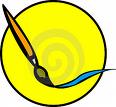 Fixpoint Brush
Iterative
Forward 
Backward

Constraint-based 

Proof-rules
Iterative Backward
Comparison with Iterative Forward
Positives: Can compute preconditions, Goal-directed
Negatives: Requires assertions or template assertions.

Transfer Function for Assignment Node is easier.
Substitution takes role of existential elimination.

Transfer Function for Conditional Node is challenging.
Requires abductive reasoning/under-approximations.
Abduct(,g) = weakest ’ s.t. ’Æg ) 
Case-split reasoning as opposed to Saturation based, and hence typically not closed under conjunctions.
Optimally weak solutions for negative unknowns as opposed to optimally strong solutions for positive unknowns.
22
Iterative Backward: References
Program Verification using Templates over Predicate Abstraction; 
     Srivastava, Gulwani; PLDI ‘09
Assertion Checking Unified;  
     Gulwani, Tiwari; VMCAI ‘07
Computing Procedure Summaries for Interprocedural Analysis; Gulwani, Tiwari; ESOP ‘07
23
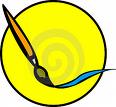 Fixpoint Brush
Iterative
Forward 
Backward

Constraint-based 

Proof-rules
Constraint-based Invariant Generation
Goal-directed invariant generation for verification of a Hoare triple (Pre, Program, Post)
Pre
while (c) 
     S
Post
Base Case
Precision
Inductive Case
Pre ) I
I Æ :c ) Post
(I Æ c)[S] ) I
VCGen
I
8X
9 I
Verification Constraint
(Second-order)
Key Idea: Reduce the second-order verification constraint to a first-order satisfiability constraint that can be solved using off-the-shelf SAT/SMT solvers
Choose a template for I (specific color/shade in some logic).
Convert 8 into 9.
25
Key Idea in reducing 8 to 9 for various Domains
Trick for converting 8 to 9 is known for following domains:

Linear Arithmetic
Farkas Lemma
Linear Arithmetic + Uninterpreted Fns.
Farkas Lemma + Ackerman’s Reduction
Non-linear Arithmetic
Grobner Basis
Predicate Abstraction
Boolean indicator variables + Cover Algorithm (Abduction)
Quantified Predicate Abstraction
Boolean indicator variables + More general Abduction
26
Constraint-based Invariant Generation: References
Linear Arithmetic
Constraint-based Linear-relations analysis; 
    Sankaranarayanan, Sipma, Manna; SAS ’04
Program analysis as constraint solving; 
    Gulwani, Srivastava, Venkatesan; PLDI ‘08
Linear Arithmetic + Uninterpreted Fns.
Invariant synthesis for combined theories;
    Beyer, Henzinger, Majumdar, Rybalchenko; VMCAI ‘07
Non-linear Arithmetic
Non-linear loop invariant generation using Gröbner bases; Sankaranarayanan, Sipma, Manna; POPL ’04
Predicate Abstraction
Constraint-based invariant inference over predicate abstraction; Gulwani, Srivastava, Venkatesan; VMCAI ’09
Quantified Predicate Abstraction
Program verification using templates over predicate abstraction; Srivastava, Gulwani; PLDI ‘09
27
Constraint-based Invariant Generation
Linear Arithmetic
Linear Arithmetic + Uninterpreted Fns.
Non-linear Arithmetic
Predicate Abstraction
Quantified Predicate Abstraction
28
Farkas Lemma
8X Æk(ek¸0) ) e¸0       
iff       
9k¸0 8X (e ´  + kkek)

Example 
Let’s find Farkas witness ,1,2 for the implication
                   x¸2 Æ y¸3 ) 2x+y¸6
 9 ,1,2¸0 s.t. 8x,y [2x+y-6 ´  + 1(x-2) + 2(y-3)]
Equating coefficients of x,y and constant terms, we get:
               2=1 Æ 1=2 Æ -6=-21-32 
    which implies =1, 1=2, 2=1.
29
Solving 2nd order constraints using Farkas Lemma
9I 8X 1(I,X)

Second-order to First-order
 Assume I has some form, e.g., j ajxj ¸ 0
9I 8X 1(I,X) translates to 9aj 8X 2(aj,X)

First-order to “only existentially quantified”
Farkas Lemma helps translate 8 to 9
8X (Æk(ek¸0) ) e¸0) iff 9k¸0 8X (e ´  + kkek)
Eliminate X from polynomial equality by equating coefficients.
 9aj 8X 2(aj,X) translates to 9aj 9¸k 3(aj,¸k)

“only existentially quantified” to SAT
Bit-vector modeling for integer variables
30
Example
[n=1 Æ m=1]
x := 0; y := 0;
while (x < 100) 
     x := x+n;
     y := y+m;
[y ¸ 100]
n=m=1 Æ x=y=0  )  I
       I Æ x¸100  ) y¸100
        I Æ x<100  ) I[xÃx+n, yÃy+m]
VCGen
I
Invariant Template		  Satisfying Solution	    Loop Invariant
a0 + a1x + a2y + a3n + a4m ¸ 0
b0 + b1x + b2y + b3n + b4m ¸ 0
c0 + c1x + c2y + c3n + c4m ¸ 0
y ¸ x 
m ¸ 1
n · 1
a2=b0=c4=1, a1=b3=c0=-1
a2=b2=1, a1=b1=-1
y ¸ x 
m ¸ n
a0 + a1x + a2y + a3n + a4m ¸ 0
b0 + b1x + b2y + b3n + b4m ¸ 0
UNSAT
Invalid triple or Imprecise Template
a0 + a1x + a2y + a3n + a4m ¸ 0
Constraint-based Invariant Generation
Linear Arithmetic
Linear Arithmetic + Uninterpreted Fns.
Non-linear Arithmetic
Predicate Abstraction
Quantified Predicate Abstraction
32
Solving 2nd order constraints using Boolean Indicator Variables + Cover Algorithm
9I 8X 1(I,X)

Second-order to First-order (Boolean indicator variables)
Assume I has the form P1 Ç P2, where P1, P2 µ P 
   Let bi,j denote presence of pj2P in Pi
   Then, I can be written as (Æj b1,j)pj) Ç (Æj b2,j)pj)
    9I 8X 1(I,X) translates to 9bi,j 8X 2(bi,j,X)
Can generalize to k disjuncts

First-order to “only existentially quantified”
Cover Algorithm helps translate 8 to 9
 9bi,j 8X 2(bi,j,X) translates to SAT formula 9bi,j 3(bi,j)
33
Example
[m > 0]
x := 0; y := 0;
while (x < m) 
     x := x+1;
     y := y+1;
[y=m]
VCGen
m>0  )  I[xÃ0, yÃ0]       
I Æ x¸m  ) y=m                     
 I Æ x<m  ) I[xÃx+1, yÃy+1]
I
x·y,  x¸y, x<y
x·m, x¸m, x<m
y·m, y¸m, y<m
Suppose P =                              and k = 1

Then, I has the form P1, where P1 µ P
m>0  )  P1[xÃ0, yÃ0]       (1)
P1 Æ x¸m ) y=m                       (2)
P1 Æ x<m  ) P1[xÃx+1, yÃy+1]   (3)
Example
(1)  m>0  )  P1 [xÃ0, yÃ0]
x·y,  x¸y, x<y
x·m, x¸m, x<m
y·m, y¸m, y<m
0·0, 0¸0, 0<0
0·m, 0¸m, 0<m
0·m, 0¸m, 0<m
xÃ0, yÃ0
Hence, (1) ´  P1 doesn’t contain x<y, x¸m, y¸m 
                  ´ :bx¸m Æ :bx<y Æ :by¸m
(2)  P1 Æ x¸m  ) y=m
(i)   y·m  Æ y¸m
(ii)  x<m
(iii) x·y Æ y·m
There are 3 maximally-weak choices for P1
(computed using Predicate Cover Algorithm)
Hence, (2) ´  P1 contains at least one of above combinations
                   ´ (bx<m) Ç (by·m Æ by¸m)Ç (bx·y Æ by·m)
Example
(1) :bx¸m Æ :bx<y Æ :by¸m
Obtained from solving
local/small SMT queries
(2) (bx<m)Ç (by·mÆby¸m)Ç (bx·y Æ by·m)
(3) (by·m ) (by<mÇby·x))Æ:bx<mÆ:by<m
SAT Solver
by·x , by·m , bx·y : true
rest: false
[m > 0]
x := 0; y := 0;
while (x < m) 
     x := x+1;
     y := y+1;
[y=m]
I
I: (y=x Æ y·m)
Bonus Material
Going beyond Invariant Generation with Constraint-based techniques…
Where can we go?
37
Example: Bresenham’s Line Drawing Algorithm
[0<Y·X]
v1:=2Y-X; y:=0; x:=0;
while (x · X) 
     out[x] := y;
     if (v1<0) v1:=v1+2Y;
     else v1:=v1+2(Y-X); y++;
return out;
[8k (0·k·X ) |out[k]–(Y/X)k| · ½)]
Postcondition: The best fit line shouldn’t deviate more than half a pixel from the real line, i.e., |y – (Y/X)x| · 1/2
38
Transition System Representation
[0<Y·X]
v1:=2Y-X; y:=0; x:=0;
while (x·X) 
     v1<0:  out’=Update(out,x,y) Æ v’1=v1+2Y Æ y’=y Æ x’=x+1
     v1¸0: out’=Update(out,x,y) Æ v1=v1+2(Y-X) Æ y’=y+1Æ x’=x+1
[8k (0·k·X ) |out[k]–(Y/X)k| · ½)]
[Pre]
sentry;
while (gloop) 
     gbody1: sbody1;
     gbody2: sbody2;
[Post]
Or, equivalently,
Where, 
gbody1: v1<0
gbody2: v1¸0
gloop: x·X
sentry: v1’=2Y-X Æ y’=0 Æ x’=0
sbody1: out’=Update(out,x,y) Æ v’1=v1+2Y Æ x’=x+1 Æ y’=y
sbody2: out’=Update(out,x,y) Æ v’1=v1+2(Y-X) Æ x’=x+1 Æ y’=y+1
39
Verification Constraint Generation & Solution
Pre Æ sentry ) I’
I Æ gloop Æ gbody1 Æ sbody1 ) I’
I Æ gloop Æ gbody2 Æ sbody2 ) I’
I Æ :gloop )  Post
Verification Constraint:
Given Pre, Post, gloop, gbody1, gbody2, sbody1, sbody2, we can find solution for I using constraint-based techniques.
0<Y·X  Æ v1=2(x+1)Y-(2y+1)X  Æ 2(Y-X)·v1·2Y  Æ  8k(0·k·x ) |out[k]–(Y/X)k| · ½)
I:
40
The Surprise!
Pre Æ sentry ) I’
I Æ gloop Æ gbody1 Æ sbody1 ) I’
I Æ gloop Æ gbody2 Æ sbody2 ) I’
I Æ :gloop )  Post
Verification Constraint:
What if we treat each g and s as unknowns like I?
We get a solution that has gbody1 = gbody2 = false.
This doesn’t correspond to a valid transition system.
We can fix this by encoding gbody1 Ç gbody2 = true.
We now get a solution that has gloop = true.
This corresponds to a non-terminating loop.
We can fix this by encoding existence of a ranking function.
We now discover each g and s along with I. 
We have gone from Invariant Synthesis to Program Synthesis.
41
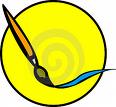 Fixpoint Brush
Iterative
Forward 
Backward

Constraint-based 

Proof-rules
Proof Rules
while (cond(X)) 
    ¼:  X’ := F(X);

Bounding Loop Iterations
If (cond(X) Æ X’=F(X)) ) (e>0 Æ e[X’/X]·e-1),
Then Bound(¼)·e
Candidate expressions for e: Look inside Cond(X).

Bounding values of monotonically increasing variables
If (cond(X) Æ X’=F(X)) ) y’·y+c), 
Then yout · yin + c£Bound(¼)
Candidate constants for c: 1, 2
43
Recurrence Solving Techniques vs. Our Fixpoint Brush
Recurrence Solving Techniques vs. Our Fixpoint Brush
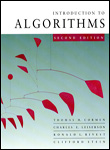 Undergraduate Textbook on Algorithms by Cormen, Leiserson, Rivest, Stein describes 3 fundamental methods for recurrence solving:
Example of a recurrence: T(n)=T(n-1)+2n Æ T(0)=0
Iteration Method
Expands/unfolds the recurrence relation
Similar to Iterative approach
Substitution Method
Assumes a template for a closed-form
Similar to Constraint-based approach
Masters Theorem
Provides a cook-book solution for T(n)=aT(n/b)+f(n)
Similar to Proof-Rules approach
44
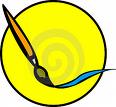 Fixpoint Brush
Iterative
Forward 
Backward

Constraint-based 

Proof-rules

Learning
Iterative, but w/o monotonic increase or decrease.
Distance to fixed-point decreases in each iteration.
Learning: References
Program Verification as Probabilistic Inference;           	 Gulwani, Jojic; POPL ’07
Learning Regular Sets from Queries and Counterexamples; 
    Angluin; Information and Computing ‘87
Learning Synthesis of interface specifications for Java classes;    Alur, Madhusudan, Nam; POPL ‘05. 
Learning meets verification;                                        	  Leucker; FMCO ‘06
May/Must Analyses?
Game-theoretic Analyses?
46
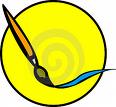 Fixpoint Brush: Summary
Iterative
Forward 
Join, Existential Elimination
Backward 
Abduct

Constraint-based
Exotic; Works well for small code-fragments
 8 to 9

Proof-rules
Scalable
Requires understanding design patterns

Learning